Title :  2023-03-07 – 21:00 UTC
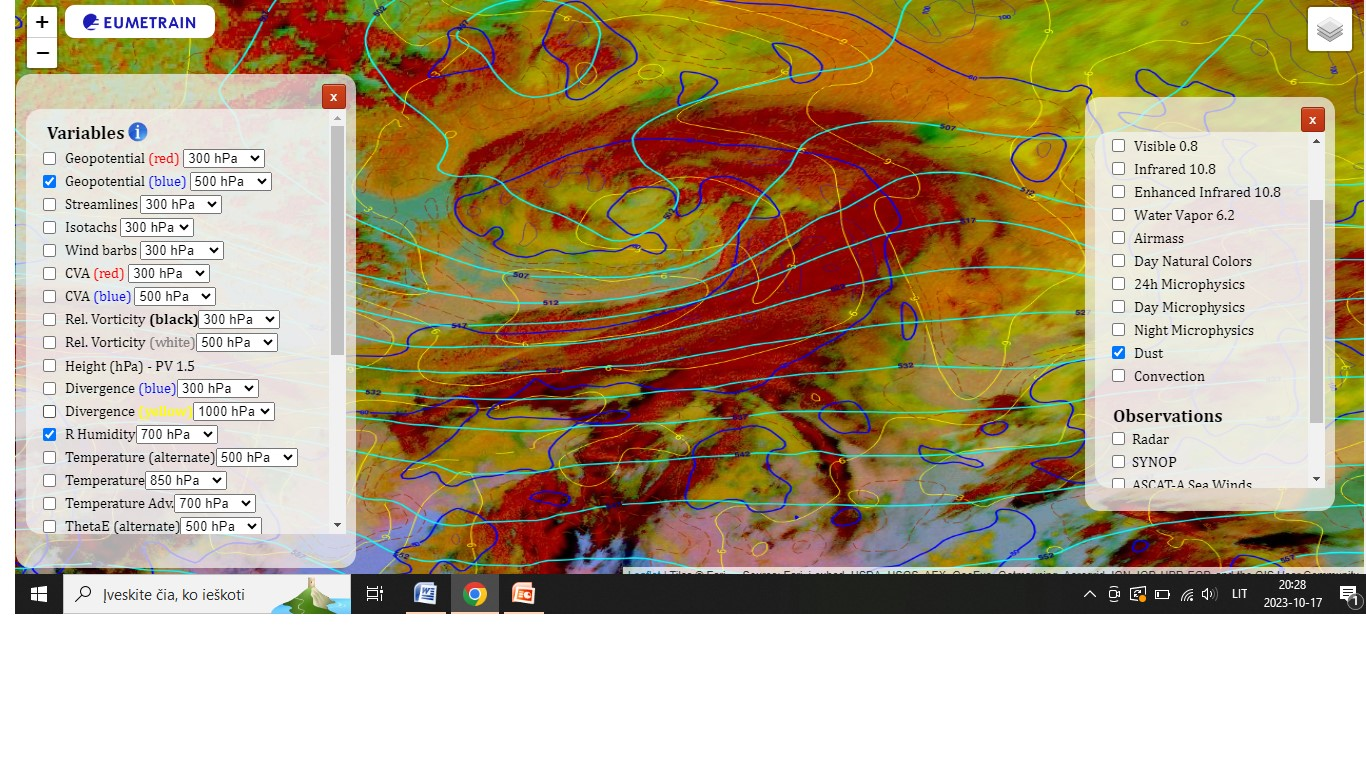 Airmass RGB  2023-03-07  21:00 UTC  with  thermal front parameter . Southern cyclone cloud system. With strong winds and heavy rain in western part of Lithuania.
Giedrė Andruškienė